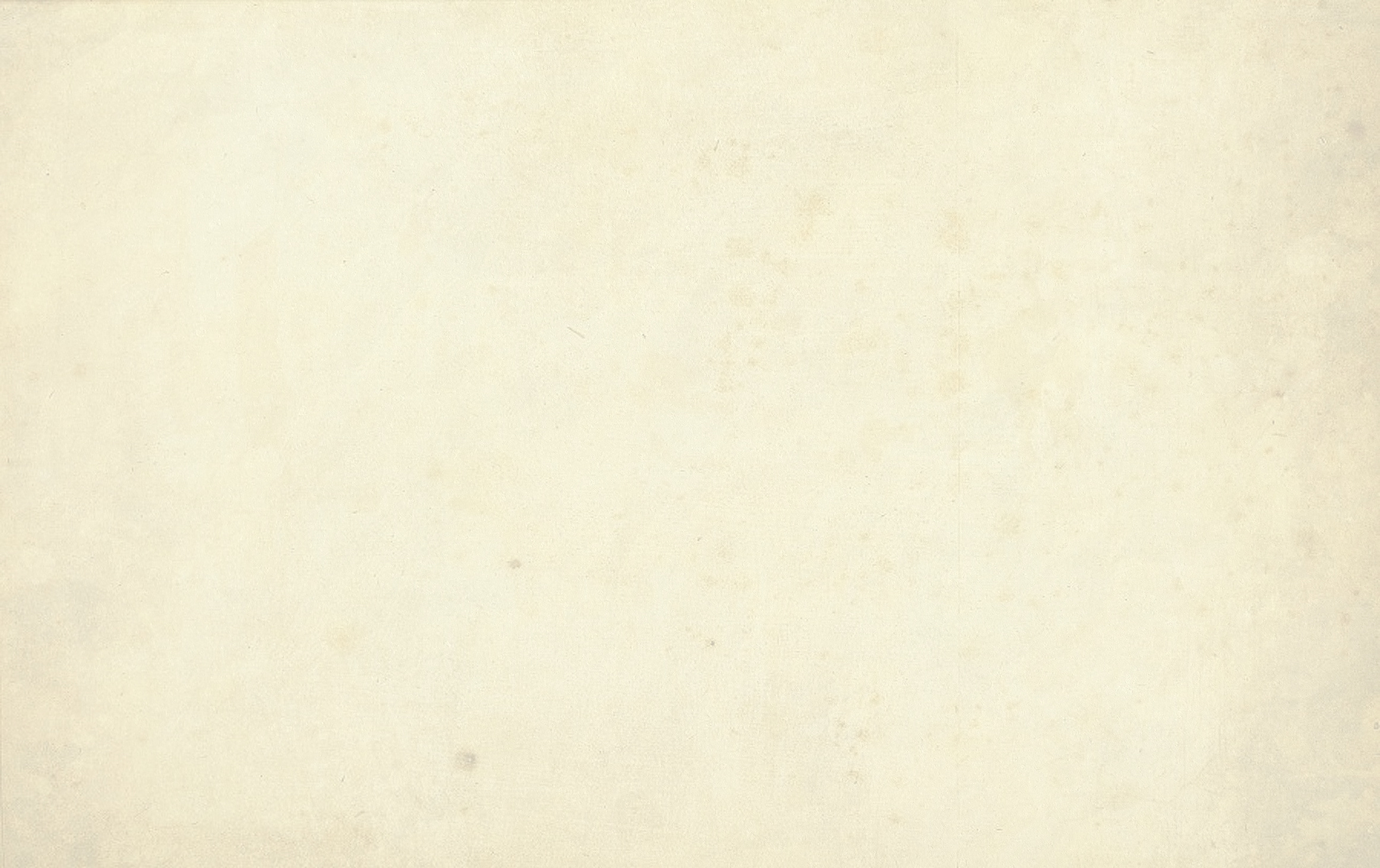 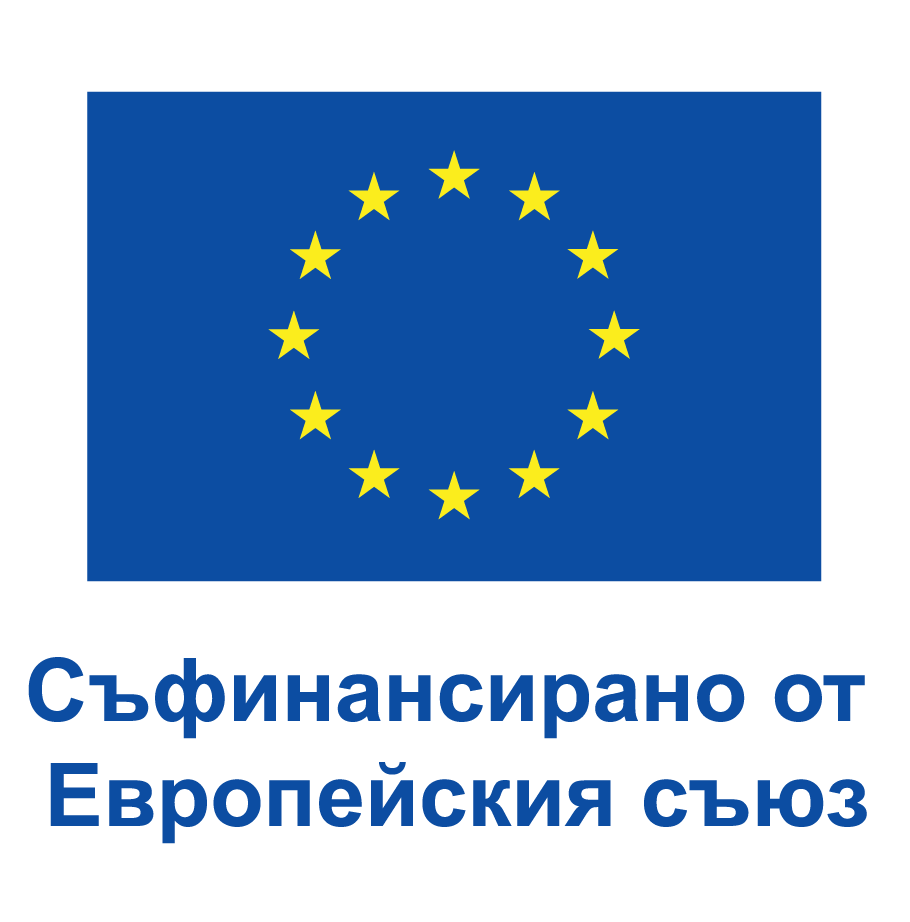 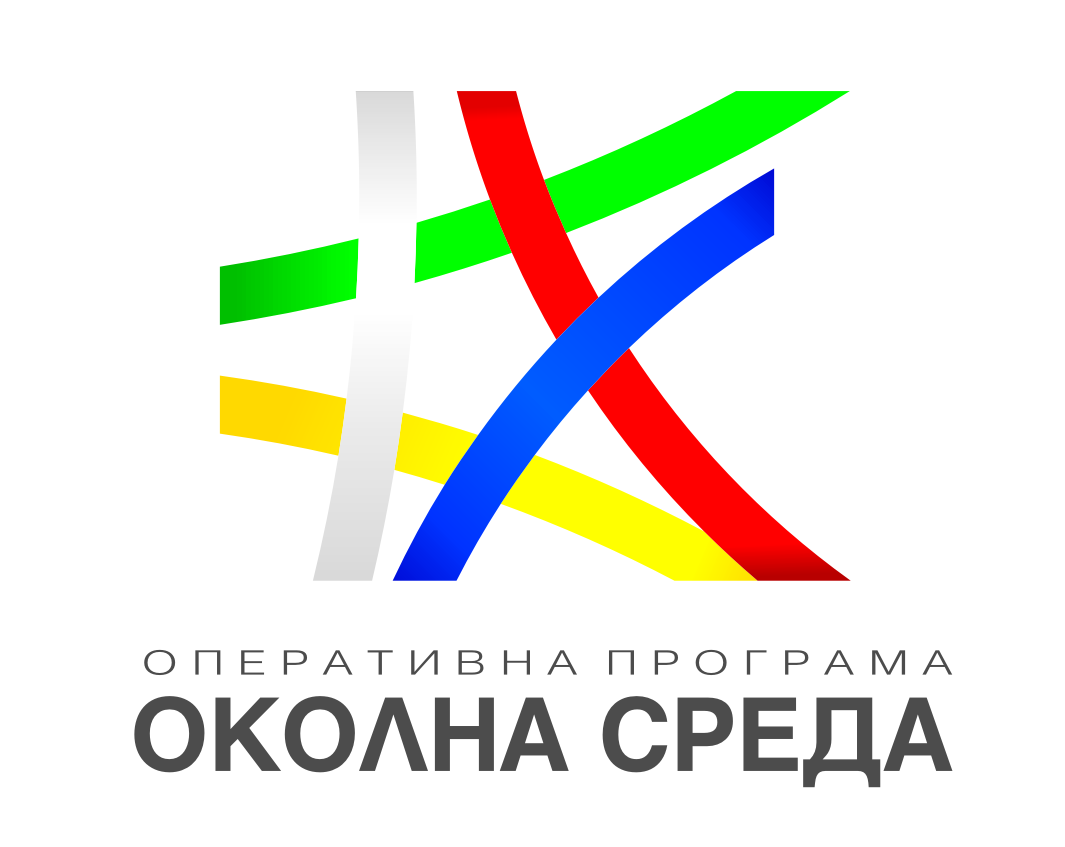 Процедура „Разработване/ актуализиране на планове за управление на защитени територии “ 

по приоритет 3 „Биологично разнообразие“ на ПОС 2021-2027 г.
ЗАСЕДАНИЕ НА КОМИТЕТА ЗА НАБЛЮДЕНИЕ   НА ПОС 2021-2027 г.
09.04.2025 г.
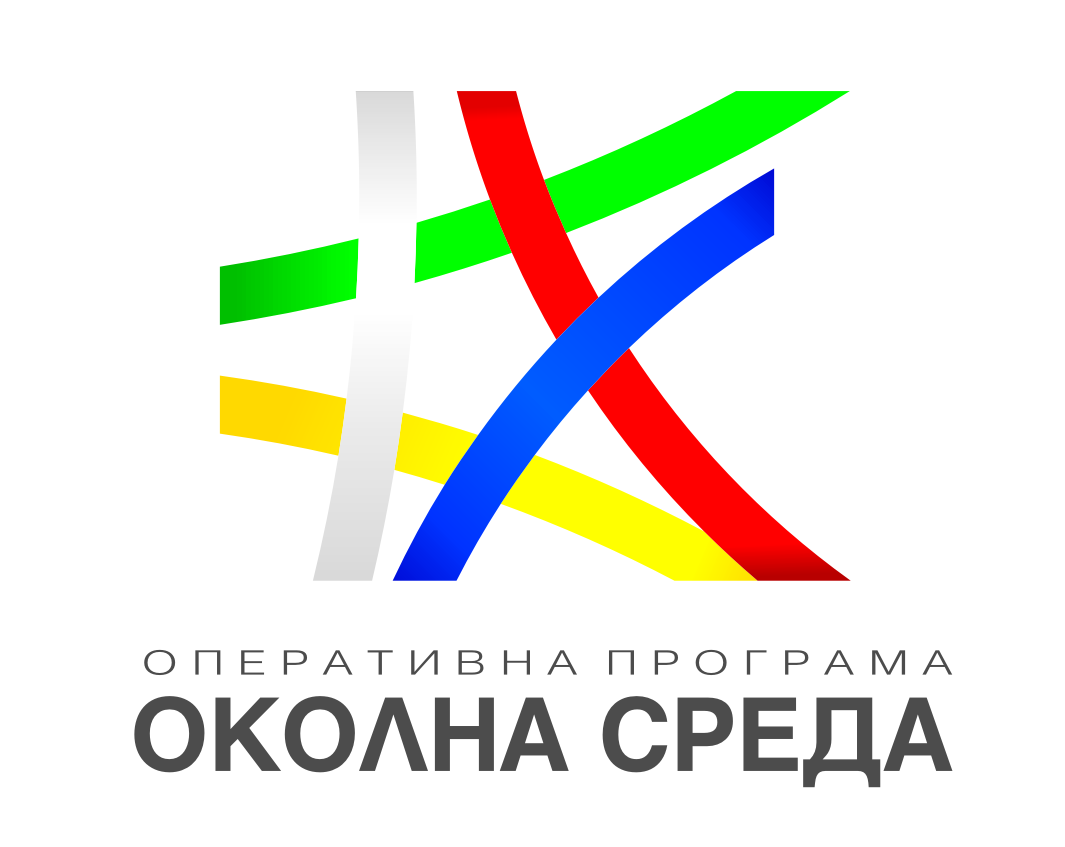 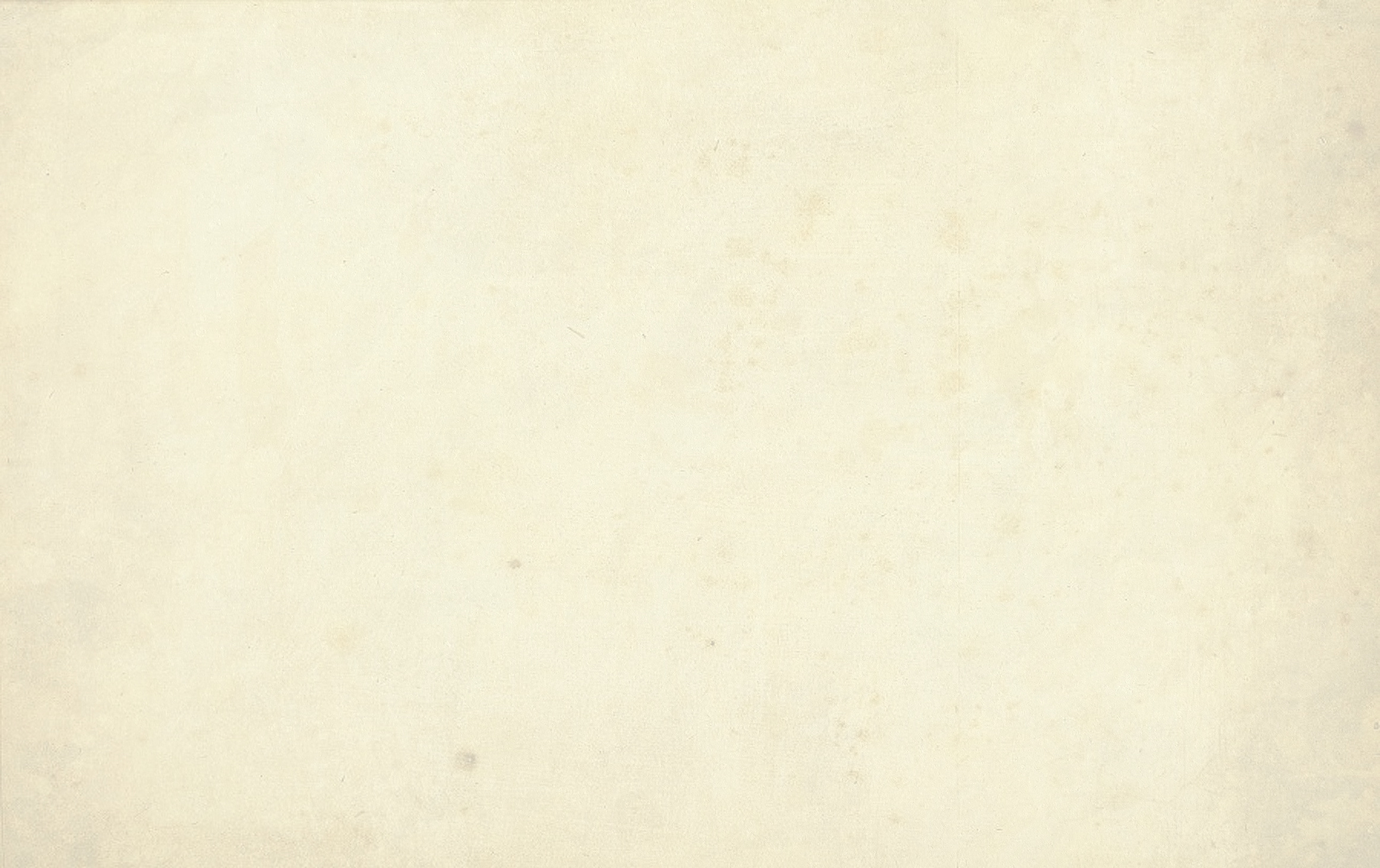 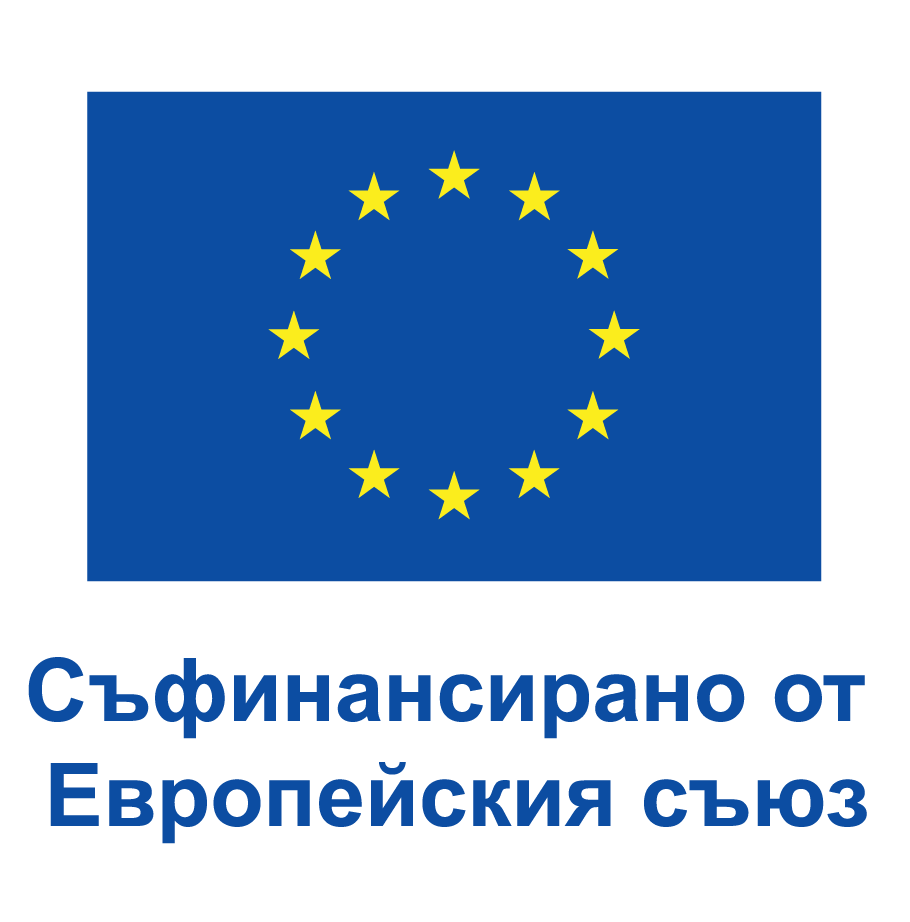 ЦЕЛ И ОЧАКВАНИ РЕЗУЛТАТИ
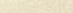 Разработени/ актуализирани и приети планове за управление на резервати и поддържани резервати: „Камчия“, „Кастраклий“, „Казаните“, „Сосковчето“, „Калиакра“, „Църна река“,  “Острица”, “Габра”, “Балтата”, “Момчиловски дол”,  “Шабаница”, “Тъмната гора”, “Конски дол”, „Патлейна“, „Дервиша“, „Момин град“, „Вълчи проход“, „Киров дол“, „Върбов дол“, „Хайдушки чукар“, „Амзово“ и „Калфата“
Разработени/ актуализирани и приети планове за управление на природни паркове „Врачански Балкан“, „Златни пясъци“, „Шуменско плато“, „Рилски манастир“, „Странджа“ и „Сините камъни“
Да се подкрепи изпълнението на ангажиментите по ЗЗТ и постигането на Национална цел 2 от проекта на Стратегия за биологичното разнообразие в Република България чрез разработване/ актуализиране на Планове за управление на защитени територии
ЦЕЛ
РЕЗУЛТАТИ
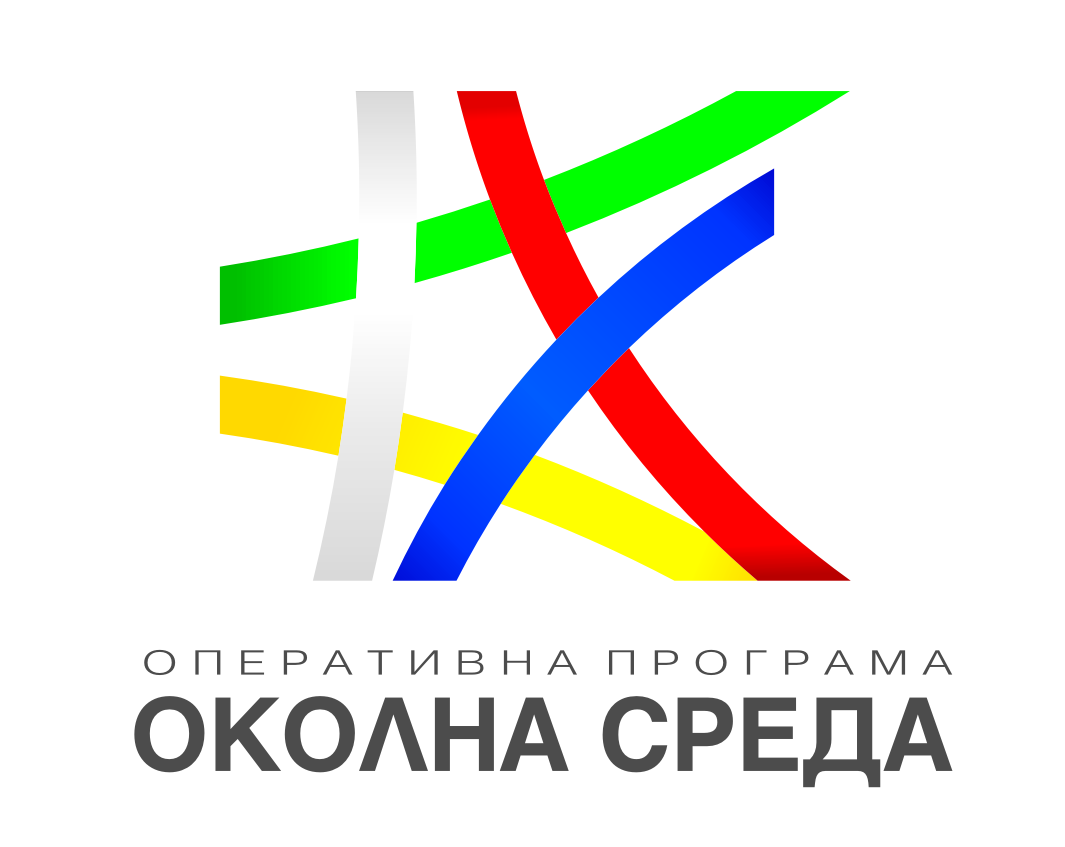 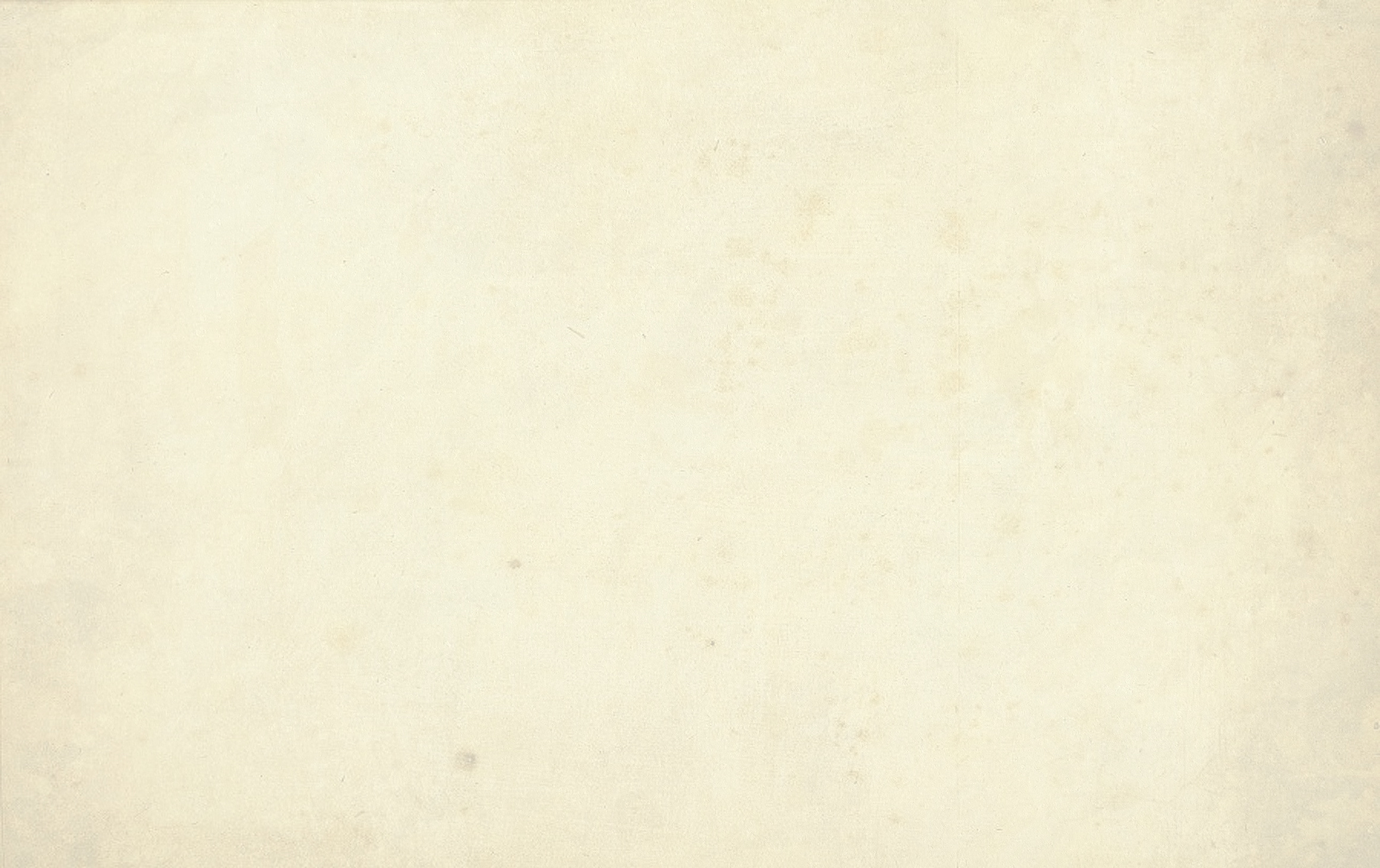 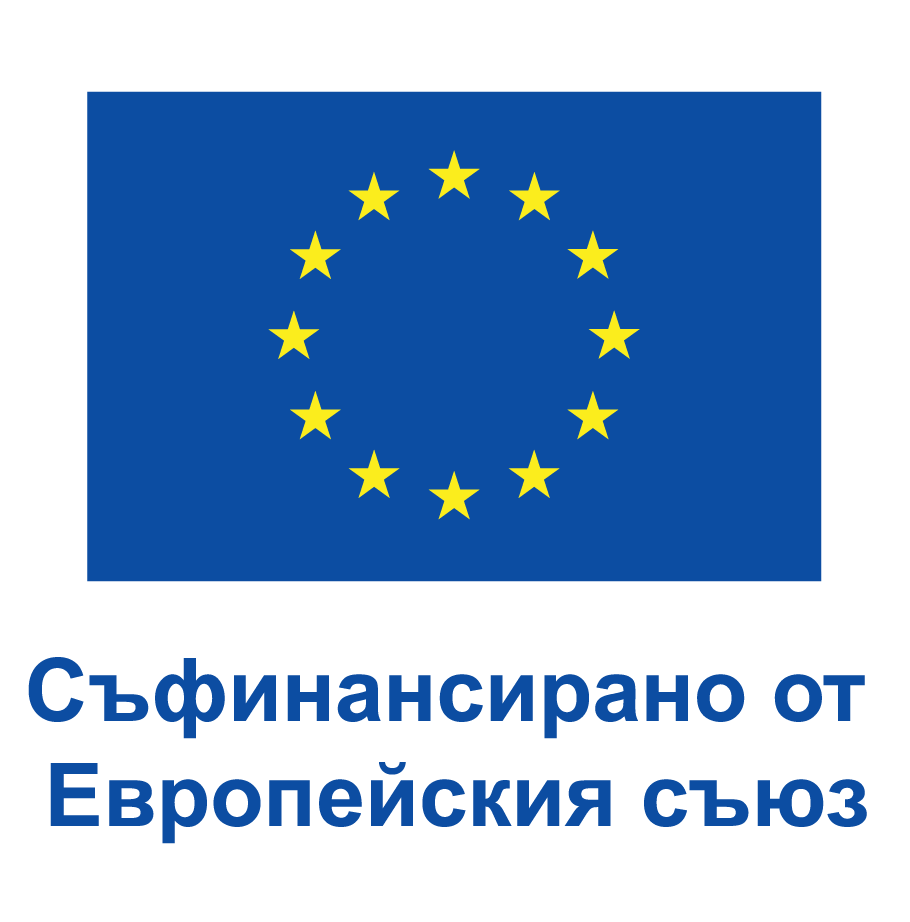 БЕНЕФИЦИЕНТИ И СРОКОВЕ
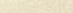 СРОК ЗА ОБЯВЯВАНЕ И КАНДИДАТСТВАНЕ
СРОК ЗА 
ИЗПЪЛНЕНИЕ
БЕНЕФИЦИЕНТИ
ПАРТНЬОРИ
Обявяване – трето  тримесечие 2025 г.

Срок за кандидатстване: четвърто тримесечие 2025 г.
„Национална служба за защита на природата в МОСВ“
36 месеца, но не по късно от 31.12.2028 г.
Неприложимо
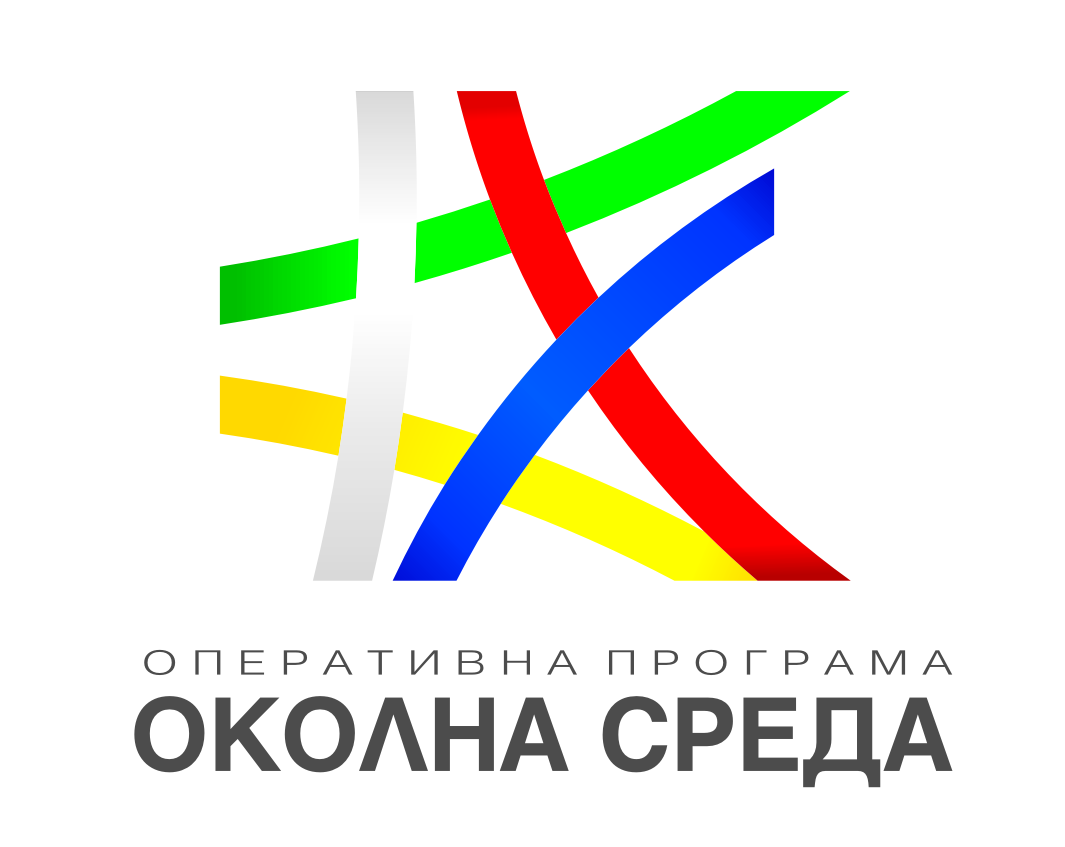 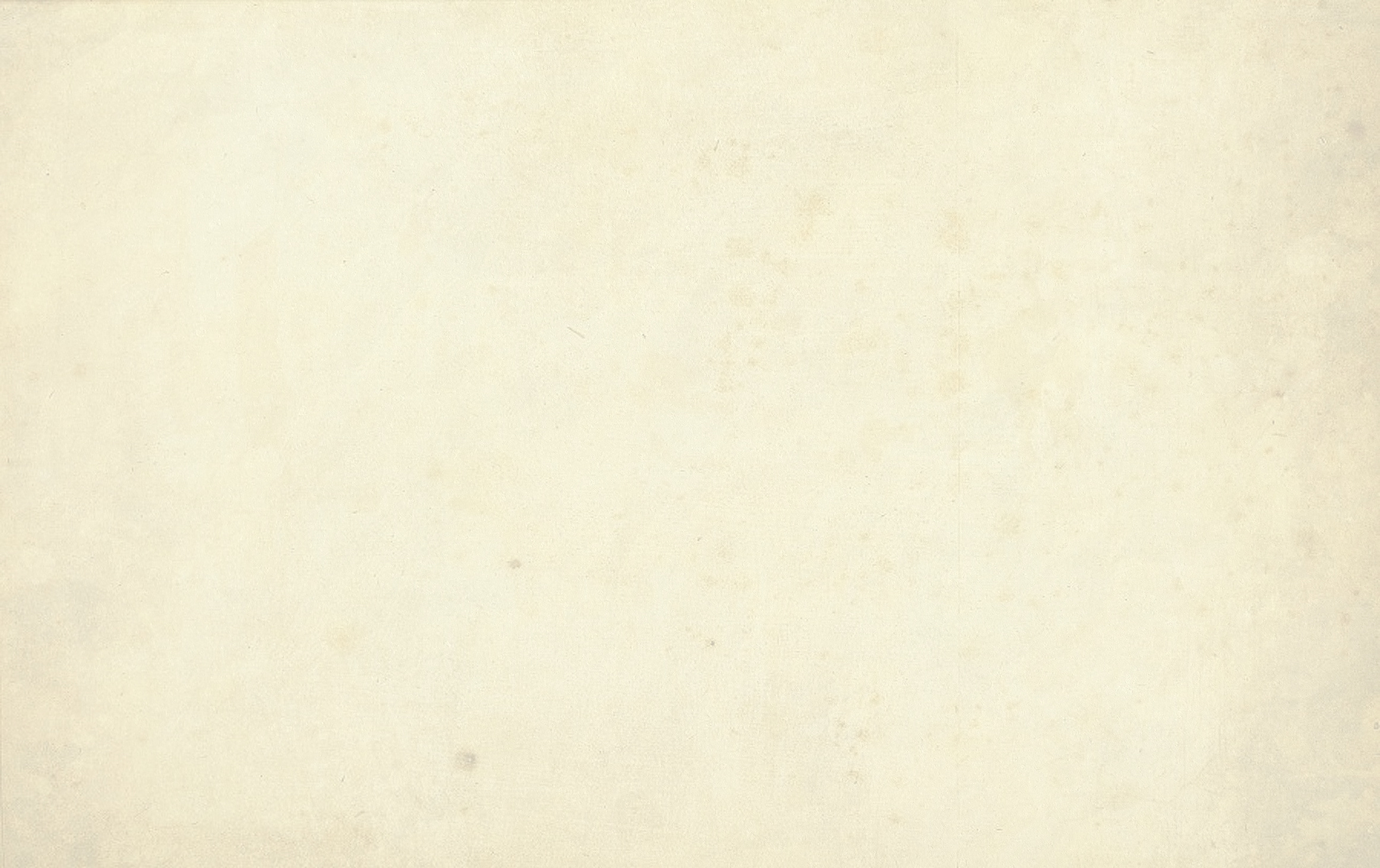 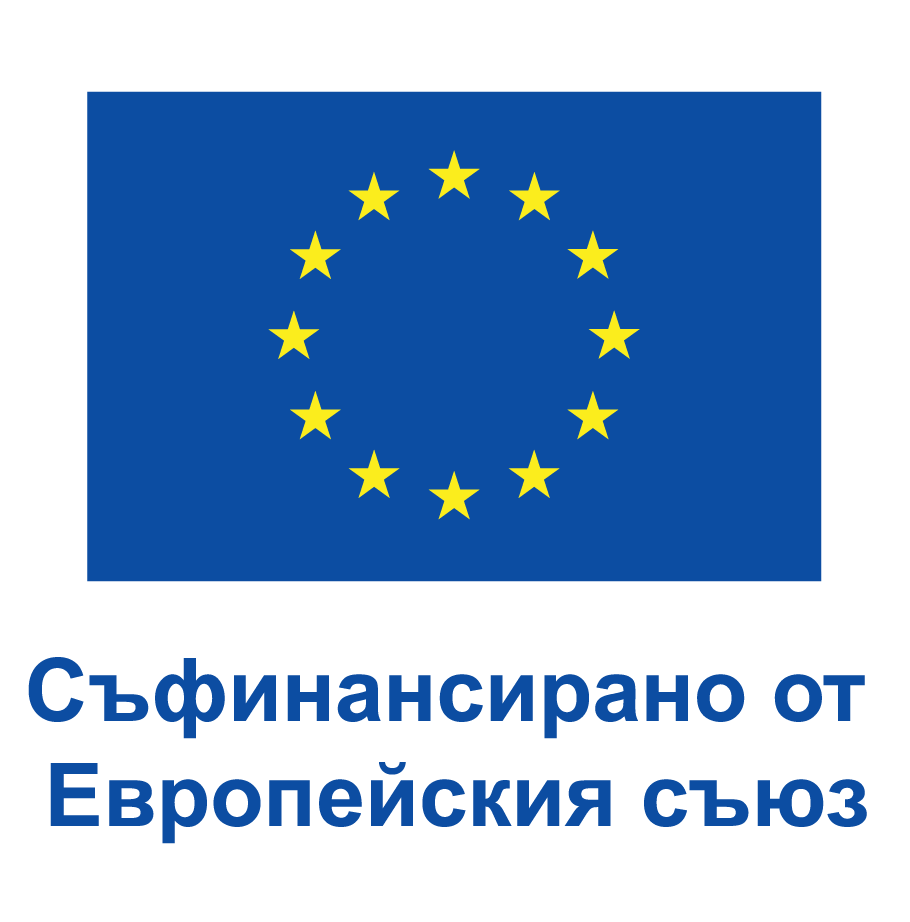 БЮДЖЕТ И ДОПУСТИМИ ДЕЙНОСТИ
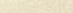 БЮДЖЕТ
ДОПУСТИМИ ДЕЙНОСТИ
ДОПУСТИМИ РАЗХОДИ
Анализ на налични данни и информация;
Теренни проучвания; 
Разработване/актуализиране на План за управление;
Провеждане на срещи, обществени обсъждания и други форми на включване на заинтересовани страни;
Организация и управление, комуникация и видимост и подготовка на документации за възлагане на обществени поръчки.
14 400 000 лв.
Максимален размер на БФП: 
За всеки резерват - 400 000 лв. 
За Природен парк „Врачански Балкан“ - 950 000 лв.
За Природен парк „Златни пясъци“ - 300 000 лв.
За Природен парк „Шуменско плато“ - 450 000 лв.
За Природен парк „Рилски манастир“ - 550 000 лв.
За Природен парк „Странджа“ -  2 100 000 лв.
За Природен парк „Сините камъни“ - 1 250 000 лв.
Разходи за услуги;
 Разходи за персонал;
 Разходи за такси;
 Разходи за материали;
 Разходи за провеждане и участие в мероприятия;
 Непреки разходи – в т.ч. разходи за организация и управление, комуникация и видимост на проекта и разработване на тръжни документи.
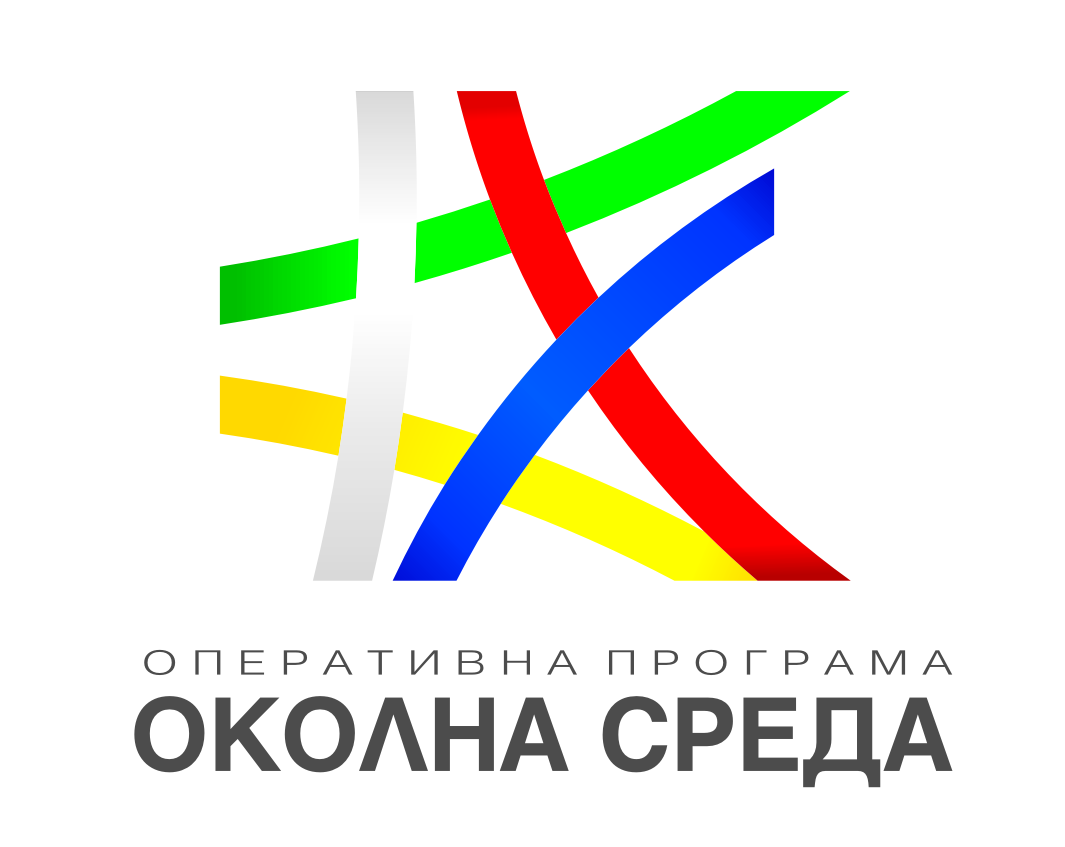 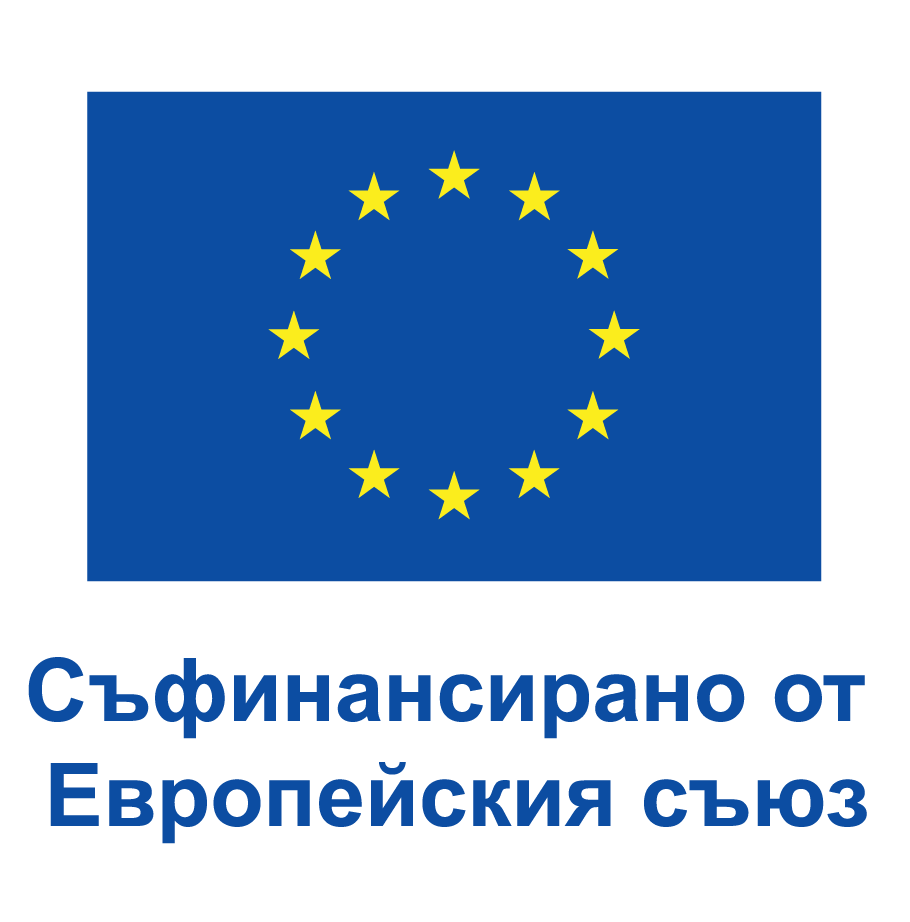 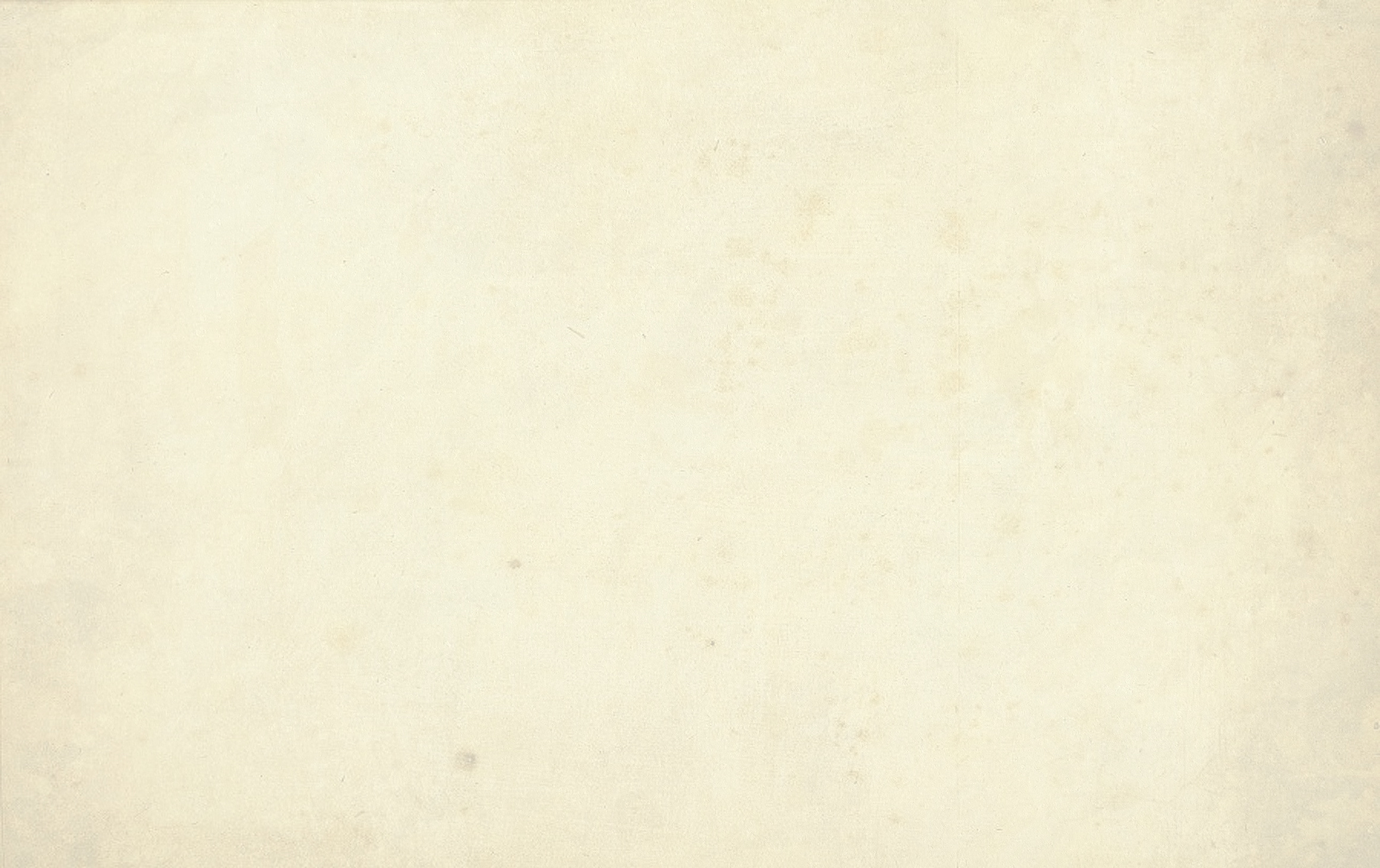 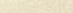 ГЛАСУВАНЕ НА ПРЕДЛОЖЕНИЕ ЗА МЕТОДИКА И КРИТЕРИИ ЗА ОЦЕНКА НА ПРОЕКТНИ ПРЕДЛОЖЕНИЯ ПО ПРОЦЕДУРА ЧРЕЗ ДИРЕКТНО ПРЕДОСТАВЯНЕ НА БФП „РАЗРАБОТВАНЕ/ АКТУАЛИЗИРАНЕ НА ПЛАНОВЕ ЗА УПРАВЛЕНИЕ НА ЗАЩИТЕНИ ТЕРИТОРИИ” ПО ПРИОРИТЕТ 3 „БИОЛОГИЧНО РАЗНООБРАЗИЕ“ НА ПОС 2021-2027 г.
ЗАСЕДАНИЕ НА КОМИТЕТА ЗА НАБЛЮДЕНИЕ   НА ПОС 2021-2027 г.
09.04.2024 г.
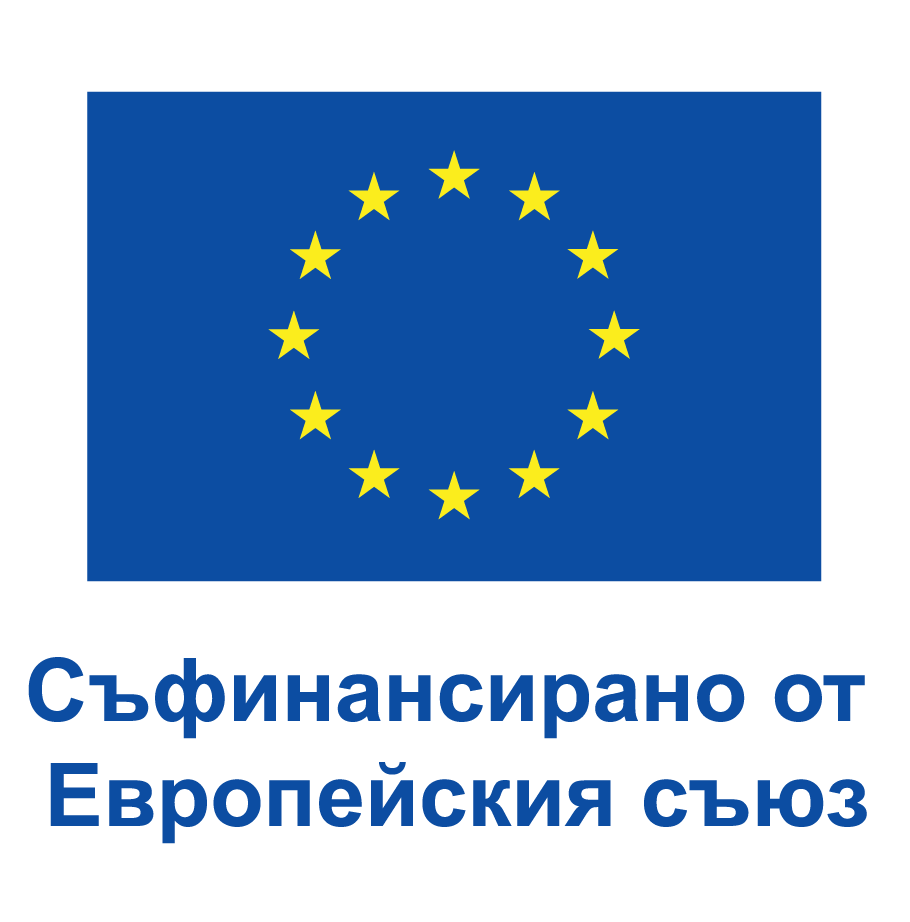 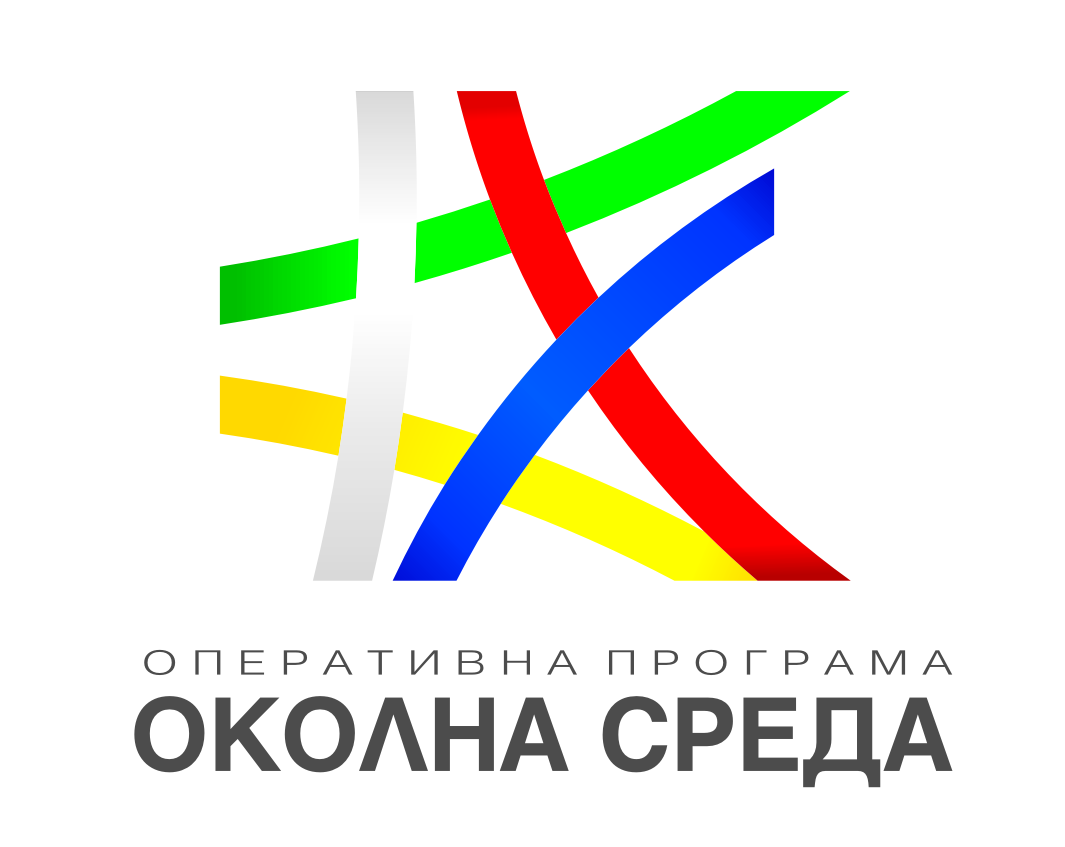 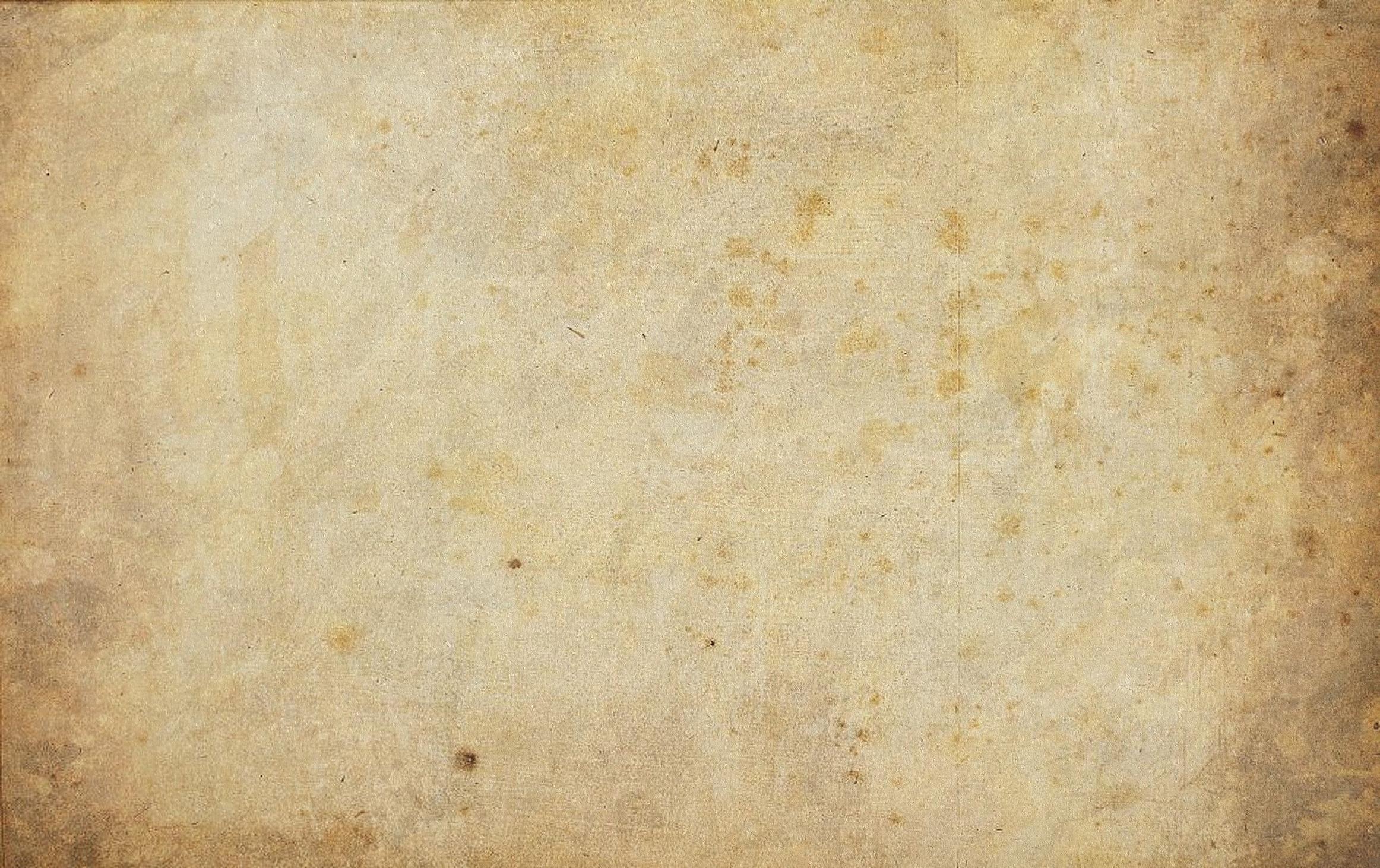 Благодаря за вниманието
Ирена Пенчева, Главен директор на ГД ОПОС, МОСВhttps://www.eufunds.bg/bg/opos
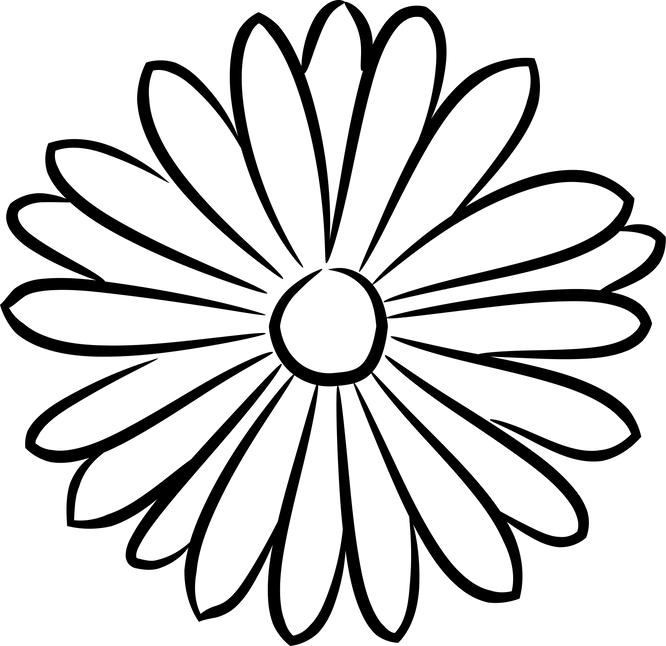